Přesvědčování
Lukas Blinka
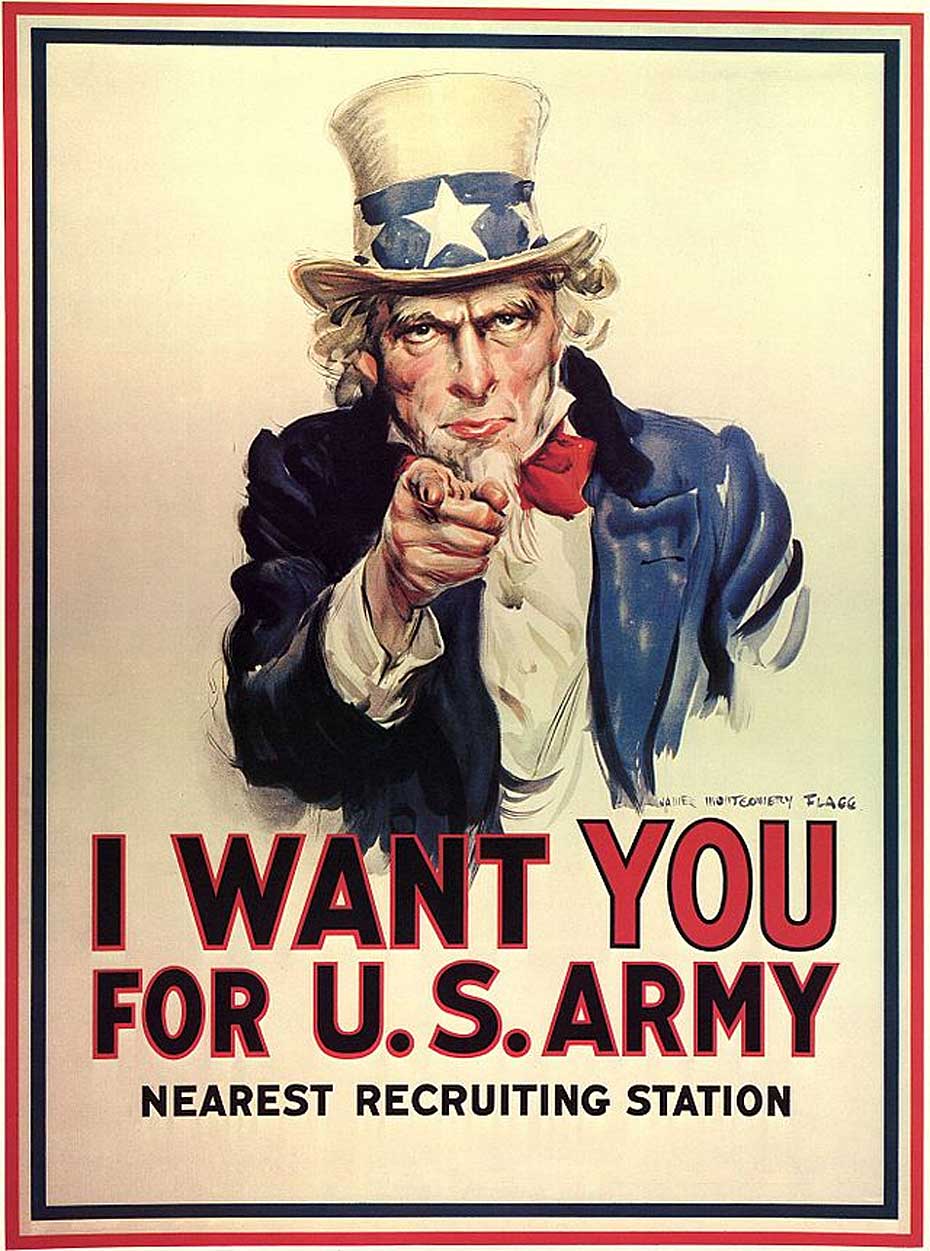 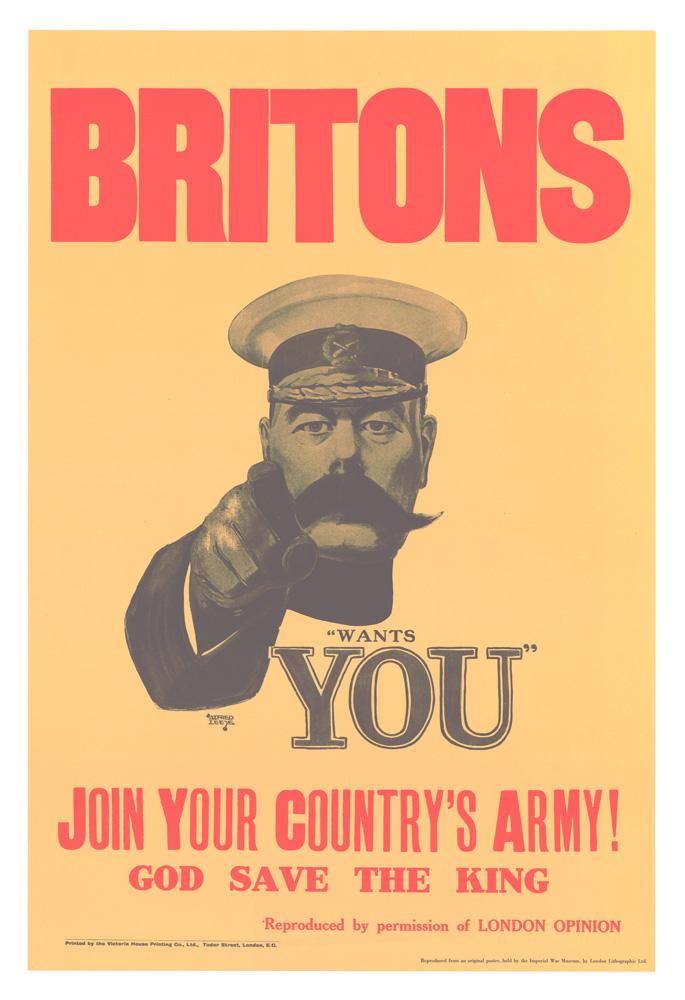 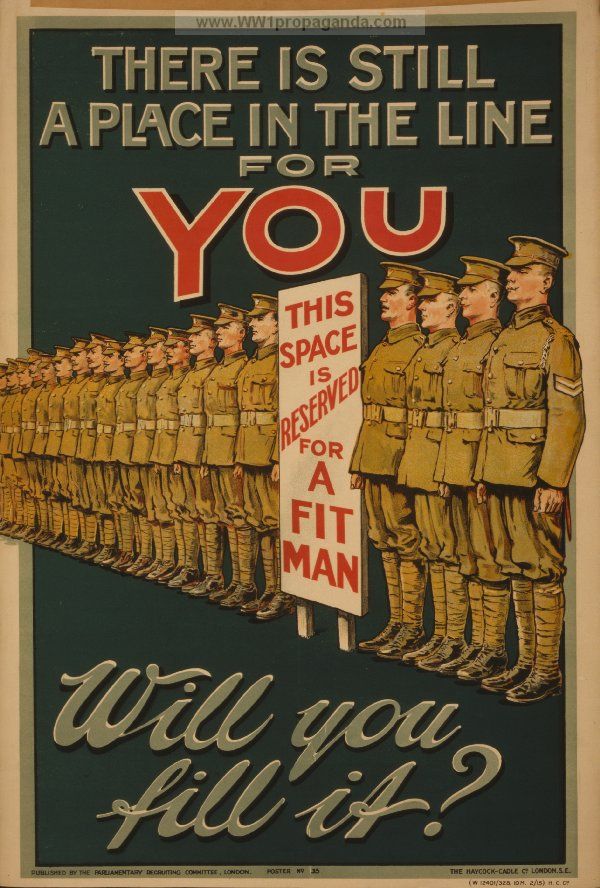 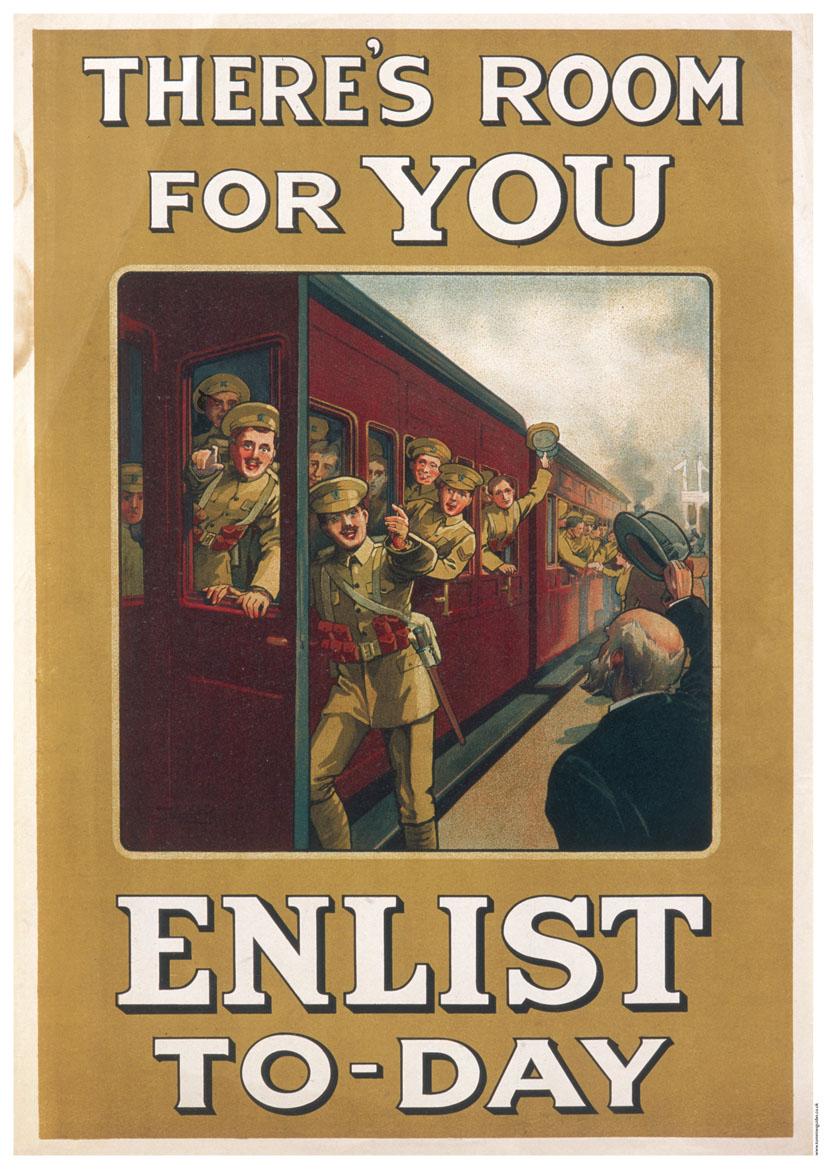 Přesvědčování
Persuáze je proces, ve kterém se vysílající zprávu snaží u příjemce zprávy ovlivnit vnímání určitého objektu (postoj)
Často se mluví o postojové změně (postoje viz další slide), ale to je jen jeden (a asi nejméně častý) efekt přesvědčování:
 Změna (altering)
 Získávání (acquiring)
 Spuštění (triggering)
 Posílení (reinforcing)
Efekt třetí osoby – tendence přeceňovat vliv (médií) na druhé a zároveň podceňovat vliv na nás :
Základní atribuční chyba (přeceňování situačních faktorů u sebe a přeceňování dispozičních faktorů u druhých) 
Nerealistický optimismus (pocit, že nám se špatné věci nestávají)
3
Postoj (attitude)
Psychologická tendence, která se projevuje v hodnocení konkrétní entity s jistým stupněm upřednostňování nebo odmítání 
Postoje vytváříme skrze zkušenost, učení a sociální učení (pozorování ostatních, zvláště „významných druhých“) – dnes zásadní role médií
Primární funkcí je instrumentální - jak chápeme okolní svět, jaké vztahy máme s jinými lidmi, kdo jsme (identita)
Postoje mají tendenci se organizovat, vytvářet tzv. soustavy postojů – proto mluvíme o postojích spíše než o postoji
Lidé chtějí mít své postoje protože jsou – užitečné, správné, zdůvodněné – dávají smysl neb jsou ve vzájemně propojeném systému. Postoje nejsou jednoduché a není ani jednoduchá cesta, jak je měnit
4
Model pravděpodobnosti zpracování (Elaboration likelihood model)
Petty & Cacioppo (1986)
Lidé mají omezenou kapacitu (čas, energie, pozornost, osobnostní vlastnosti) nemohou a nechtějí každou zprávu plně a racionálně zpracovávat
Centrální cesta přesvědčování – racionální, za situace, kdy máme schopnosti, čas a motivaci dostatečně zprávu zpracovat. Je účinnější a stálejší (větší energie potřebná na zpracování se promítne v silnější účinek)
Periferní cesta přesvědčování - za situace, kdy nemáme dostatečnou motivaci, čas nebo své schopnosti zprávu zpracovat na sebe necháváme působit vodítka zprávy (formální aspekty, zábavnost,…). Je méně účinná, změna postoje je (pokud vůbec) krátkodobá. 
Je snadnější lidi „bavit“ než je přimět k pozornosti a racionálnímu uvažování, proto je častější a defaultní periferní cesta
5
ELM – faktory na straně recipienta
Motivace recipienta věnovat se zprávě se zvyšuje, pokud je zpráva osobně relevantní. Zvětšující se význam tzv. psychografiky - reklama méně pracuje se samotným produktem a více se zaměřuje na konzumenta (vytváření profilu ideálního kupujícího daného produktu a na tento ideál pak míří reklama)
Některé osobnostní vlastnosti předurčují větší preferenci centrální cesty – vyšší inteligence, vyšší need for cognition
Role nálady – např. negativní nálada paradoxně zvyšuje pozornost, pozitivní nálada ji změlčuje
6
ELM – faktory na straně zprávy
Důvěryhodnost zdroje – paradoxně silnější vliv u periferní cesty
Atraktivita zdroje – a) jako distrakce od slabých argumentů b) jako asociace s pozitivními emocemi c) atraktivita jako zdroj kredibility
Počet argumentů – kontra intuitivně taky periferní cesta
Masovost – odkazy na ostatní a společenskou shodu
Zábavnost zprávy – jednoznačně periferní cesta, navíc málo účinná – samotná zpráva může být zábavností zcela zastřena
Netradičnost titulku nebo netradičnost původce zprávy slouží spíš centrální cestě
7
Heuristic-Systematic Model (HSM)
Podobný jako ELM – systematická cesta je stejná jako centrální v ELM, heuristická cesta je podobná jako periferní v ELM, ale obsahuje jen kognitivní aspekty (heuristiky = kognitivní zkratky)
Lidé nejdříve používají heuristiky (mají menší kognitivní náročnost). Až pokud ty nevedou k spokojivému výsledku, jsou ve zpracování systematičtější (s vyšší kognitivní náročností)
Klasické heuristiky:
Autorita - experti mají pravdu
Oblíbenost - pravdu má ten, koho mám rád a s kým se identifikuju
Koncensus - pravdu má většina
Reprezentativnost - věci jsou jak jsme zvyklí, že jsou
Dostupnost - jak snadno si to vybavíme
Přizpůsobování (kotvení) – výchozí údaje jsou aplikovány na násldující
8
ELM & HSM
Nejvlivnější modely v psychologii přesvědčování a reklamy
Řada výzkumů ukázala, že mají své opodstatnění

Kritika: jejich dichotomie (např. centrální vs periferní) je příliš striktní (tzv. ideální typy) - v realitě jsou více smíšené
Kritika: oba modely pracují spíš s textem a hůře fungují v případě vizuální reklamy, kde jsou vodítka a emoce mnohem častější a silnější. Vizuální zprávy jsou zpracovány rychle a díky emocím i účinně
9
Teorie odůvodněného jednání(thery of reasoned action)
Fishbein & Ajzen (1975)
Nejsilnější prediktor chování je záměr k takovému chování (lidé racionálně rozvažují co je pro ně významné a podle toho se chovají)
Záměr závisí na 1) postojích ke specifickému chování 2) subjektivních normách
Postoje závisí na 1) přesvědčení o výsledku onoho chování a jeho 2) hodnocení
Subjektivní normy jsou tvořeny 1) vnímáním norem jiných (významných druhých) a 2) vlastní ochotě se jejich normám přizpůsobit
Další potenciální vlivy (background variables, např. demografické charakteristiky, osobnostní charakteristiky, jiné postoje) jsou uvažován jen pokud ovlivňují přesvědčení a normy
Teorie plánovaného chování – doplňuje třetí dimenzi – vnímanou kontrolu chování tj., možnost zda je to těžké či ne (např. efekt self-efficacy – důvěra ve vlastní schopnosti)
10
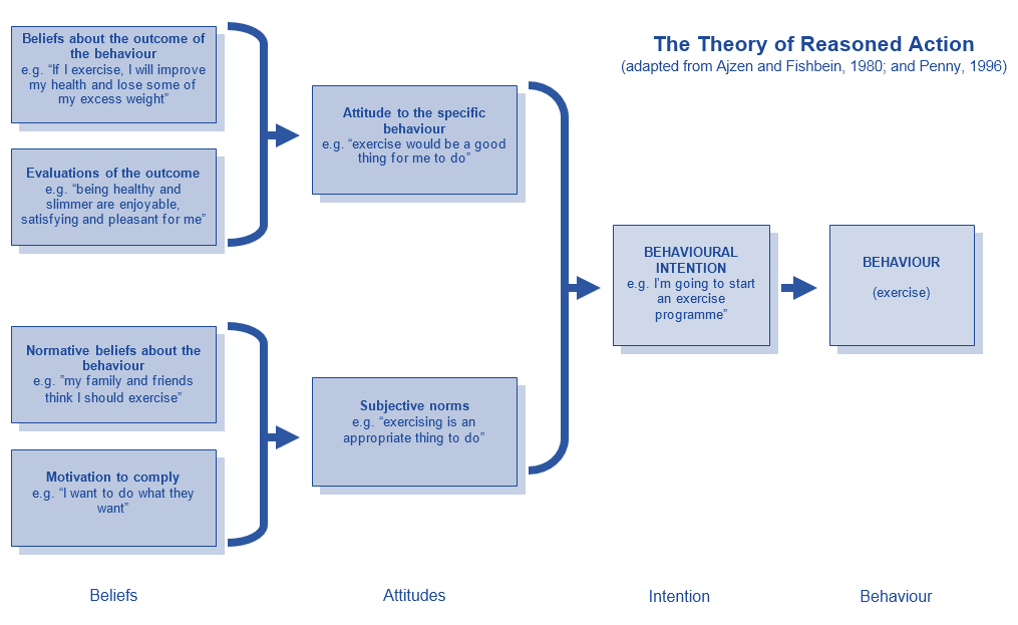 11
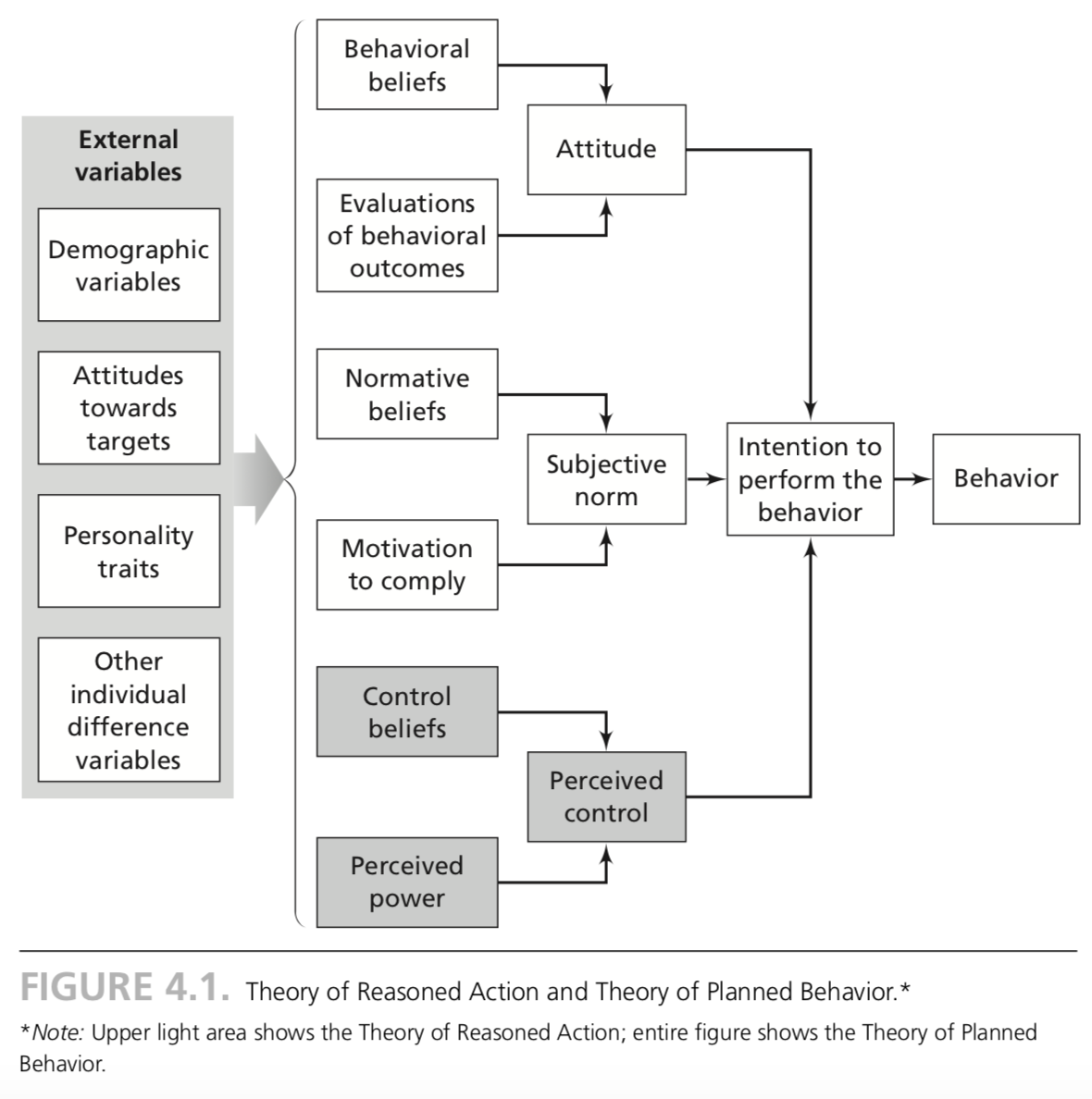 12
Teorie odůvodněného jednání
Zaměřuje se na obsah zprávy spíše než na formu
V mediální oblasti jde o přidávání/vyvažování/zvýrazňování na úrovni přesvědčení a norem
Např. můžeme zvýšit tlak na recipienta přidáním dalšího „významného druhého“ do zprávy a zvětšit váhu toho „co si druzí myslí a jak se chovají“
Např. můžeme odkázat na další přesvědčení a postoje (odkázat na to, že jsou v clustrech) a využít jejich kongruentního vlivu
TRA ale není soubor technik, je to obecný princip, který se  upravuje na míru vhodný pro daný kontext a objekt 
TRA přehnaně závisí na racionalitě a ignoruje emocionální obsah médií – přičemž emoce směřují pozornost a mohou dokonce dosáhnout změny/úpravy chování bez významného kognitivního zpracování
13
Přesvědčování a emoce
Humor – vytváří pozitivní asociace k předmětu zprávy, připoutává pozornost a snižuje kritické myšlení (obchází obranu konzumenta). Ale přílišná disociace od předmětu zprávy
Strach – např. ve zdravotních kampaních. Účinek závisí na identifikaci osobní relevanci a faktorech nákladu – jinak hrozí vlivem kognitivní disonance opačná tendence – ignorování zprávy jako nerelevantní či zapouzdření se v odporu

Vina a pocity nedostačivosti – vytváření pocitů osobního nedostatku a zároveň nabízení řešení – královská cesta v psychologii reklamy. Např. sebediskrepanční teorie (E.T. Higgins, 1987) – tendence k preferenci souladu mezi skutečným, ideálním a požadovaným já
14
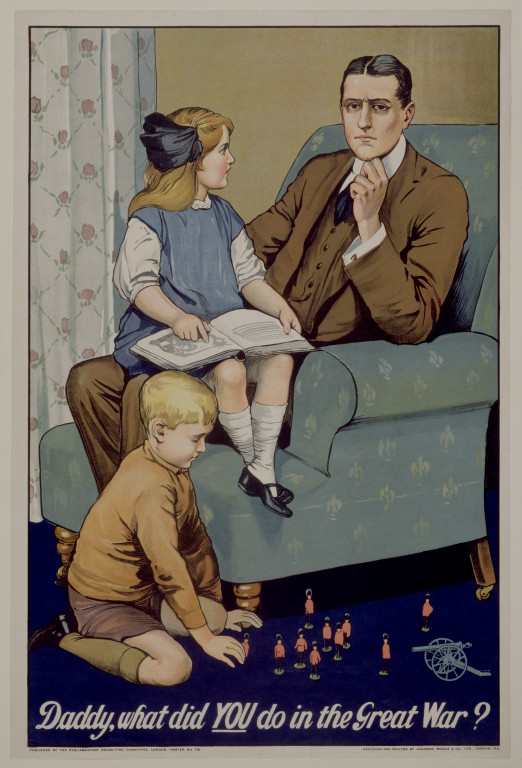 15
Přesvědčování aniž by to recipient věděl
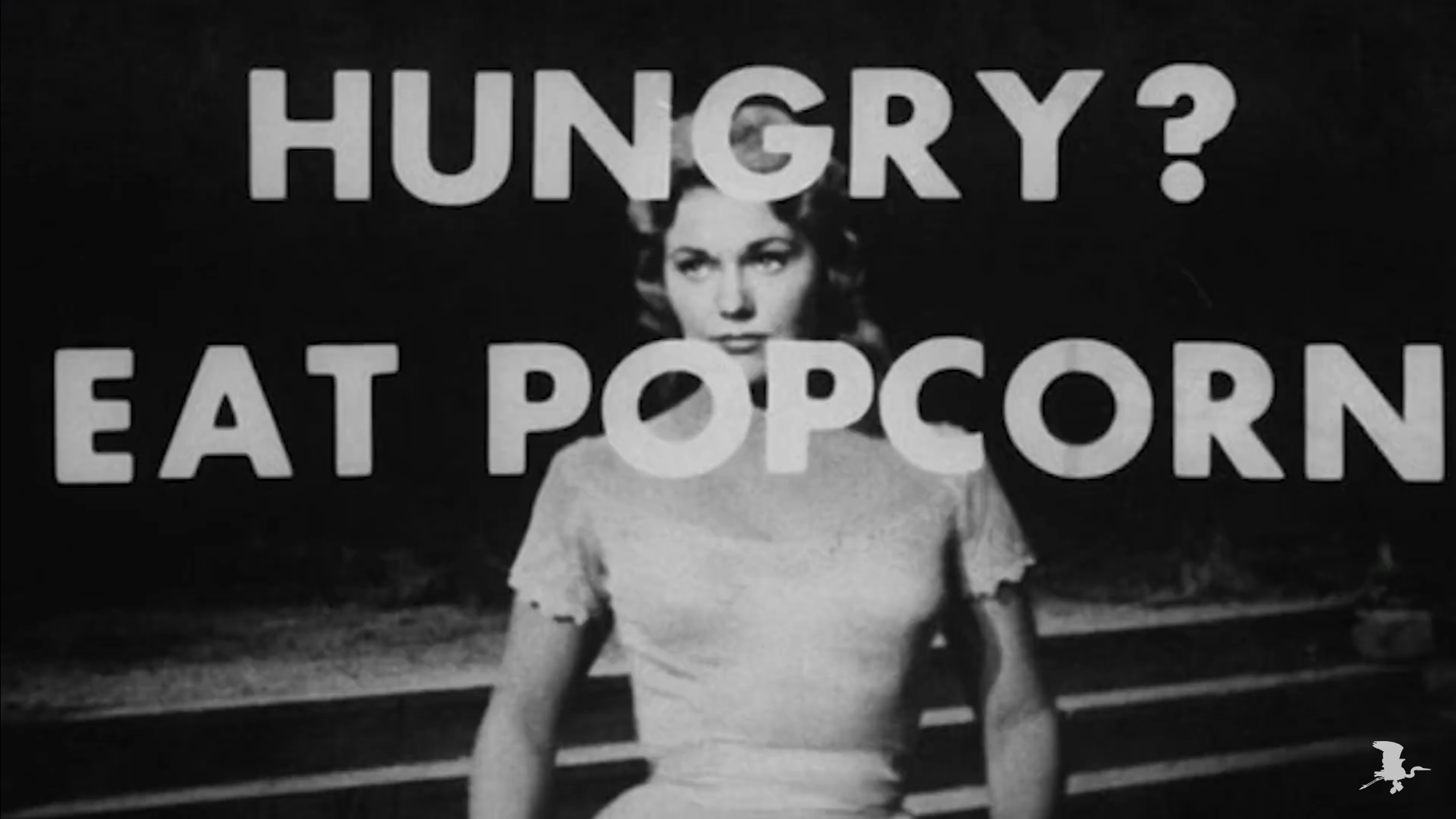 https://www.youtube.com/watch?v=sXYDOaDuA2Q
16
Podprahová (subliminální) reklama
Kognice jako lineární proces – od pozornosti, všimnutí si zprávy, skrze zpracování až po změnu postoje/chování
U podprahové verze přesvědčování je tento řetěz mimo volní kontrolu recipienta zprávy – rovnou dochází k mediálnímu účinku, aniž by dokázal zdůvodnit proč
James Vicary (1957) – do filmu přidaná okýnka „Eat popcorn“ „Drink Coke“ údajně významně zvedla spotřebu popcornu a koly
V kombinací s paranoiou období studené války – panika ohledně možné manipulace lidí
Vicary se následně přiznal, že šlo o podvod. Replikační studie nepotvrdily účinek podprahové komunikace. Přesto je podprahová reklama stále se vracející se téma
17
Subliminální reklamy
Současný stav – používá se „light“ verze – priming (spuštění určitých kognitivních vzorců skrze i neuvědomovaný asociační spouštěč) a product placement (kde je účinek spojen s kultivací a vysvětlen skrze hypotézu dostupnosti a implicitní paměť. Prominentní product placement se často setkává s větší rezistencí konzumentů, upozaděnější přístup obranu obchází). 
Renesance podprahového výzkumu při použití eyetrackrů
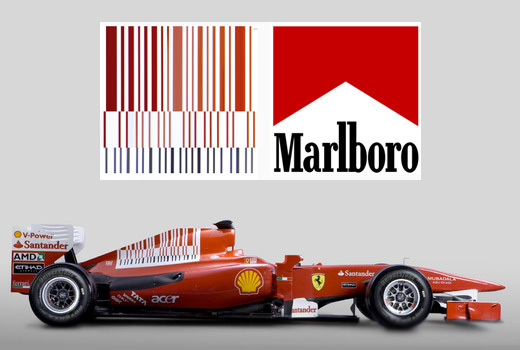 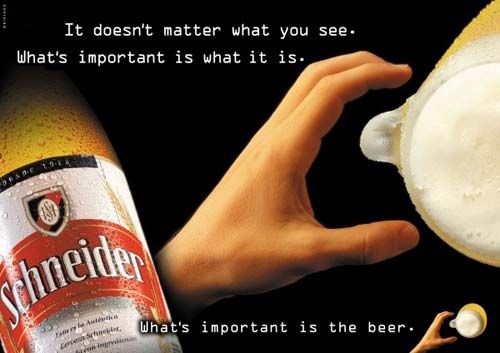 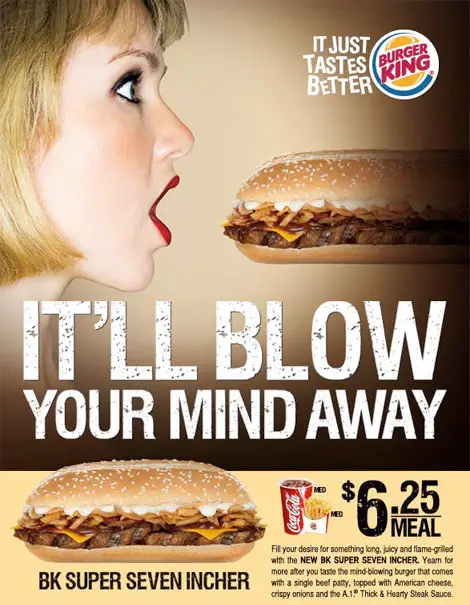 18
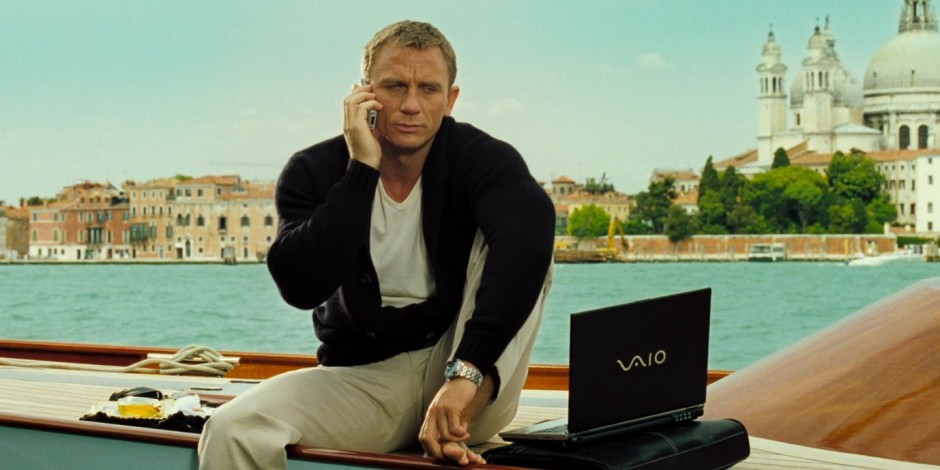 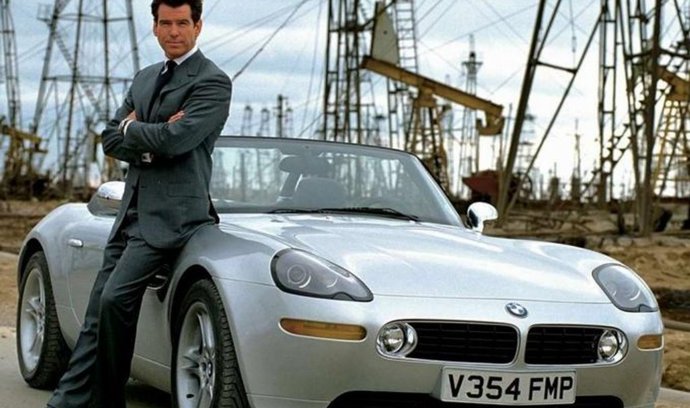 19
Přesvědčování, aniž by to kdokoliv věděl - kultivační teorie
George Gerbner
Média mohou měnit naše postoje aniž bychom si toho byli vědomi a aniž by se o to média vůbec pokoušela
Média vytvářejí specifickou verzi sociální reality, kterou konzumenti považují tím více za realitu čím více média konzumují
Kultivace prvního řádu – konzumenti začnou považovat mediální realitu za skutečnou
Kultivace druhého řádu – konzumenti si osvojí postoje, které vyplývají z konzumace médií
20
Kultivační teorie
Kultivační účinky jsou pomalé, postupné, ale sčítají se (drip-drip-drip hypothesis) (vs silnější účinek skrze nečekaný, nezvyklý, silný, dramatický obraz: drench hypothesis)
Hypotéza dostupnosti (accessibility): často opakované zprávy jsou mentálně snadněji přístupné, vybavuji rychleji a proto jsou častěji použité v úsudcích o světě
Mainstreaming – konzumace média postupně vede k unifikaci konzumentů – jejich kulturní, třídní, postojové hodnoty se stírají
Rezonance – dvojitá dávka účinků, pokud mediální realita je podobná jako už existující postoj či zkušenost
Nejedná se o psychologickou teorii, jdou ale na ni napasovat některé psychologické teorie (např. teorie sociálního učení)
21